Figure 6. Identification and functional analysis of transcripts exhibiting extreme differential expression during ...
Hum Mol Genet, Volume 23, Issue 17, 1 September 2014, Pages 4528–4542, https://doi.org/10.1093/hmg/ddu167
The content of this slide may be subject to copyright: please see the slide notes for details.
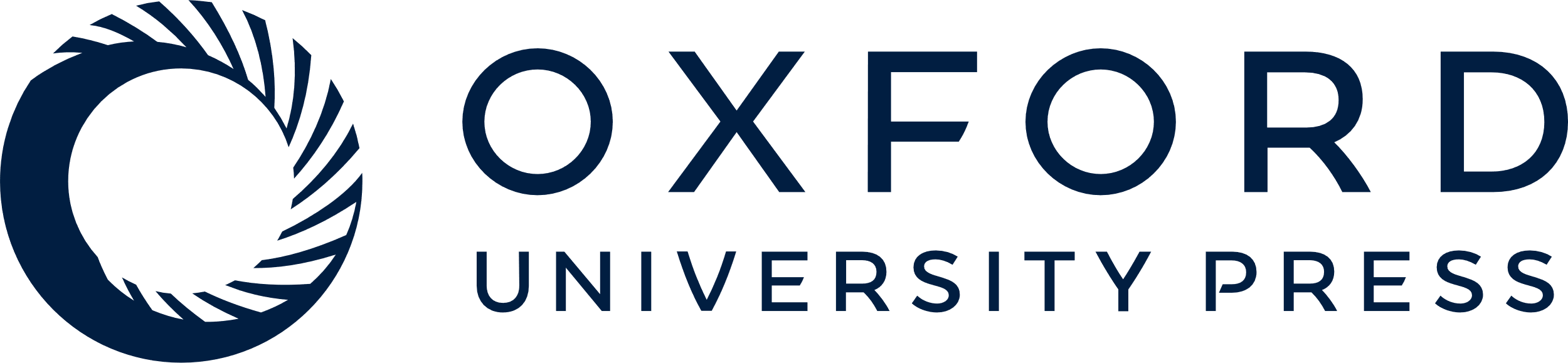 [Speaker Notes: Figure 6. Identification and functional analysis of transcripts exhibiting extreme differential expression during erythropoiesis. (A) The heatmaps characterize transcripts that display the most significant differential expression, with a fold change >10 between any two pairwise comparisons among the four differentiation stages examined and having an expression level of FPKM >0.1 in at least three differentiation stages. Expression levels (in FPKM) of transcripts were normalized to those on day 4, and then a binary logarithmic transformation of fold-change values were plotted to generate the heatmap by hierarchical clustering. (B) The line plots depict the expression pattern of each gene cluster during erythroid differentiation on a binary logarithmic scale. The minimum of −20 in the plots represents an artifact of data analysis, as performed in Figure 5B.


Unless provided in the caption above, the following copyright applies to the content of this slide: © The Author 2014. Published by Oxford University Press. All rights reserved. For Permissions, please email: journals.permissions@oup.com]